И ГОРИЗОНТАЛИ ПРОМЫШЛЕННОЙ АВТОМАТИЗАЦИИ
ВЕРТИКАЛИ
Инновационные технологии для построения человеко-машинного интерфейса
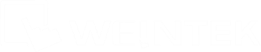 www.plcsystems.ru
8(800) 707-18-71 (бесплатный), 8(499) 707-18-71
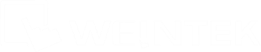 О компании Weintek Labs.
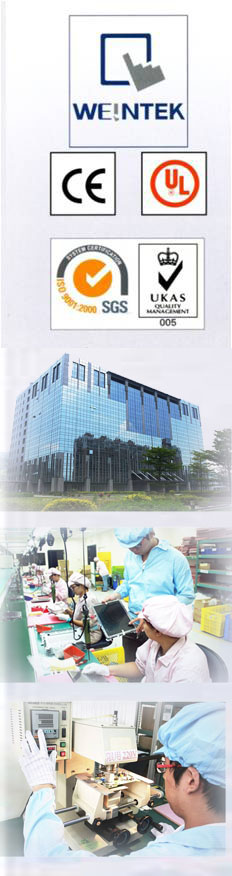 Мировой лидер по разработке и производству  человеко-машинного интерфейса
Создана в октябре 1995 года, первые панели представлены на рынке под торговой маркой EasyView 
С 1997 года расширяет свой рынок за пределами Тайваня и занимает важные позиции в Азии, Европе и Северной Америке, поставляется под брендами Maple Systems / KEP / Nematron
Ежегодный рост продаж -  40-60%
В 2004 году  система менеджмента качества Weintek Labs получила сертификат международного стандарта ISO 9001:2000
Сегодня  предприятие располагается Нью-Тайбэй, ежемесячно выпускает до 30 000 панелей.
Продукция Weintek широко продается во всем мире, отличается высоким качеством, удобством в эксплуатации и демократичной ценой
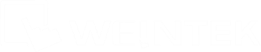 Обзор продукции
Сенсорные операторские панели c широкими возможностями
Семейство МТ6000/МТ8000
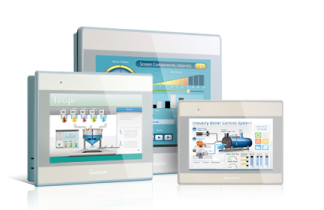 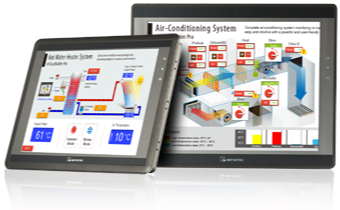 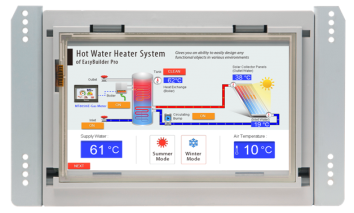 Серия XE
Серия iE
Семейство eМТ3000
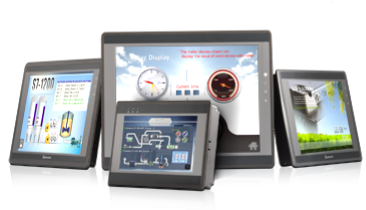 Серия eMT
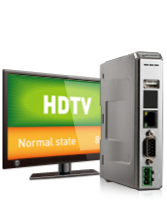 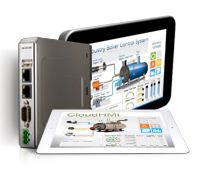 Машинный TV интерфейс mTV
Архитектура CloudHMI
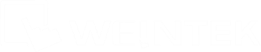 Обзор продукции
Мощный инструмент для создания полноценных систем визуализации
EasyBuilder Pro !
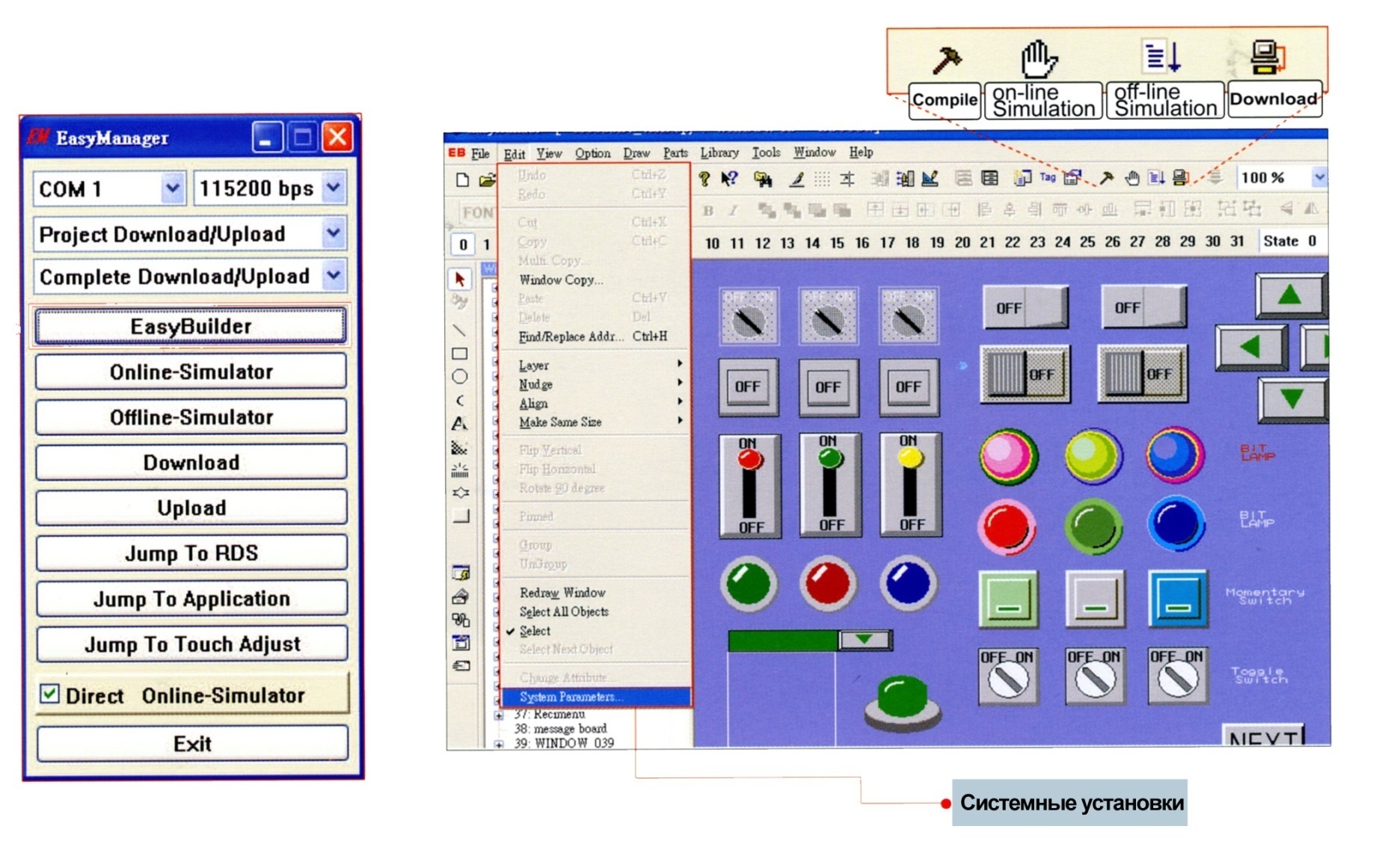 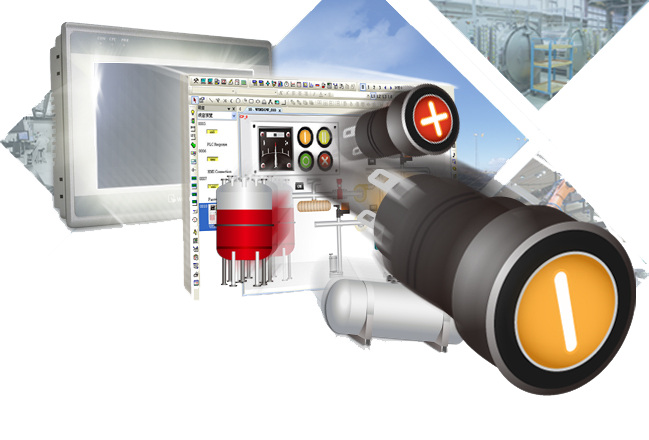 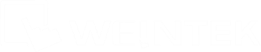 Основные возможности
Различные встроенные коммуникационные интерфейсы
Последовательные порты
Ethernet порт
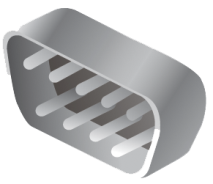 До 3-х последовательных портов
Множество панелей Weintek и ПЛК могут быть объединены в единой сети Ethernet
Панели могут обмениваться данными между собой
Загрузка проектов и данных через Ethernet соединение
Удаленный контроль и диагностика через Ethernet
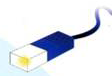 Порт USB-Хост
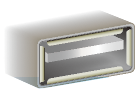 Скачивание проекта для HMI или загрузки его  на ПК
Сохранение исторических данных и журнала событий на USB устройство
Подключение к мыши,  принтеру, сканеру штрих-кодов и т.д.
Слот для SD-карт
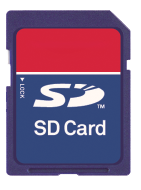 Скачивание проекта для HMI или загрузка его с SD-карты на ПК
Сохранение исторических данных и журнала событий
Порт USB-Клиент
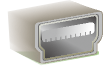 Скачивание проекта для HMI или загрузка его на компьютер
Загрузка исторических данных
Выгрузка/загрузка рецептов данных.
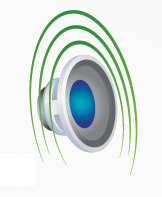 Звуковой выход
Подача звуковых сигналов тревоги
Входной видео порт
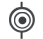 Просмотр изображения с ПК, камер и видеодатчиков
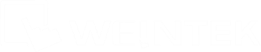 Основные возможности
Поддержка более 250 коммуникационных драйверов
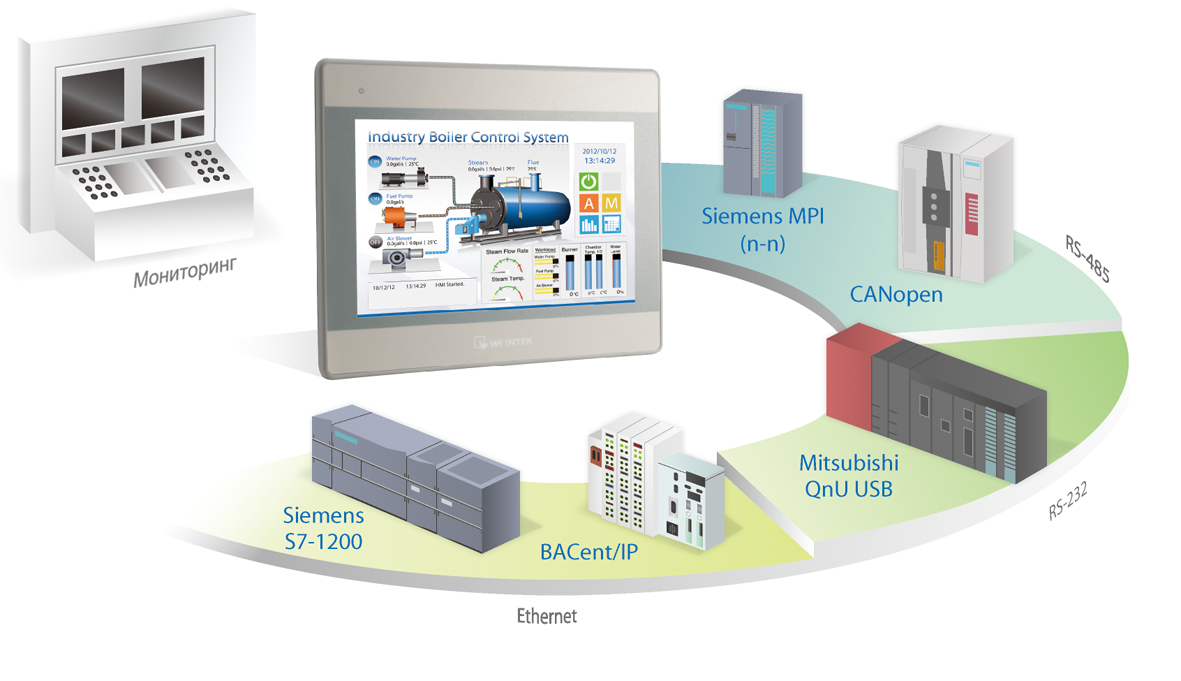 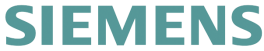 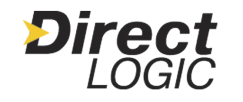 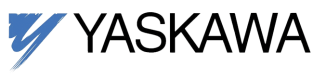 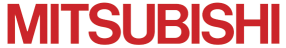 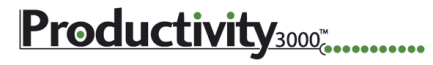 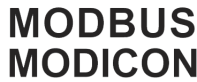 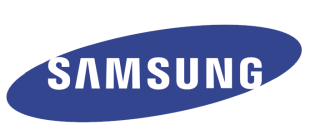 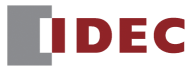 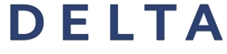 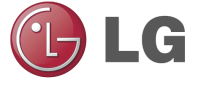 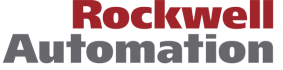 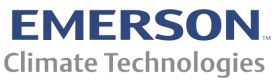 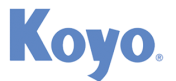 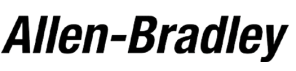 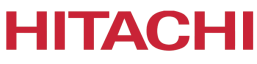 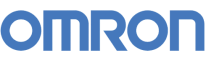 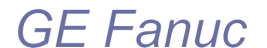 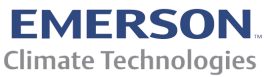 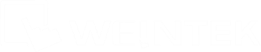 Основные возможности
Множество панелей Weintek и ПЛК могут быть объединены в единой сети Ethernet
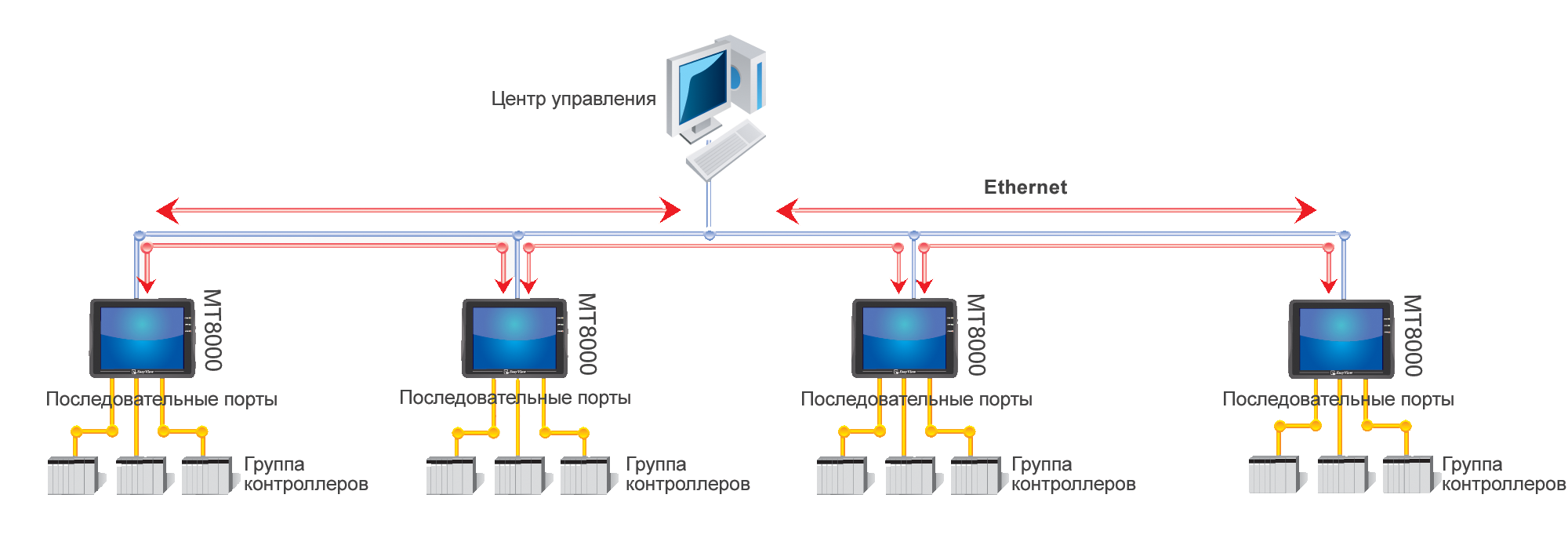 Порт 10/100 base-T Ethernet поддерживает MODBUS TCP/IP протокол 
Возможность подсоединения до 255  устройств
Загрузка проектов и данных через Ethernet соединение
Удаленный контроль и диагностика через Ethernet
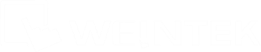 Основные возможности
Сквозное подключение
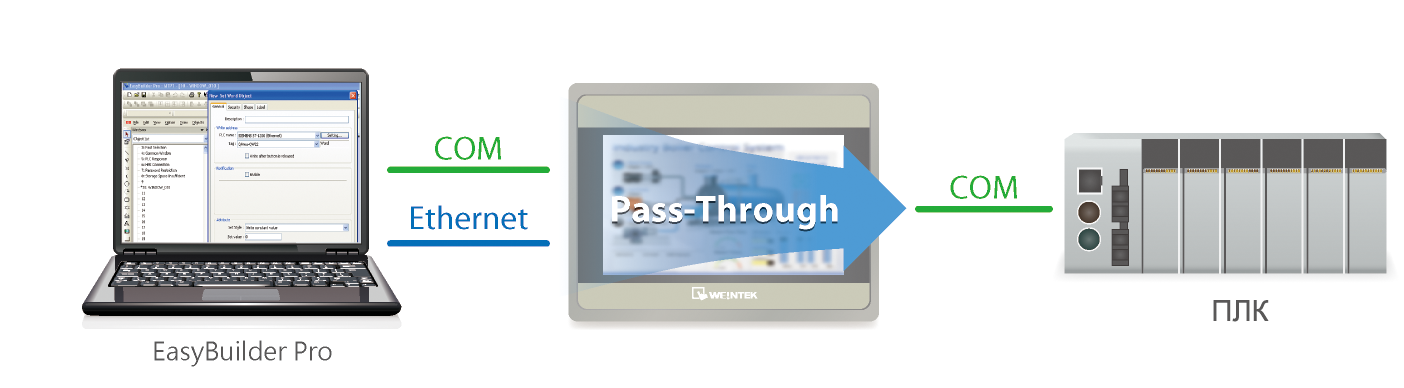 Функция Pass-Through позволяет приложению ПК соединяться с ПЛК через панель оператора.
Двухстороннее подключение
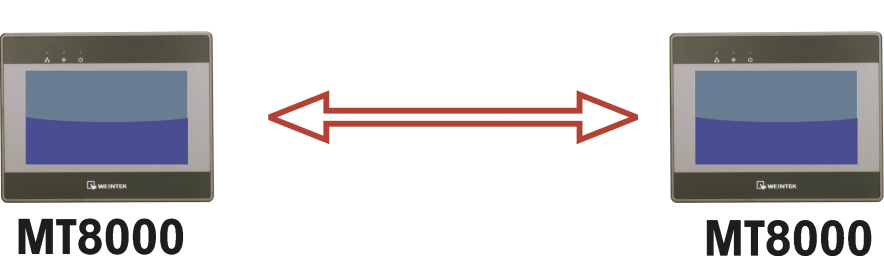 Разные панели операторов могут управлять друг другом по сети Ethernet. Панель может обрабатывать одновременно запросы максимум от 32 других панелей.
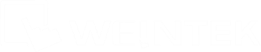 Основные возможности
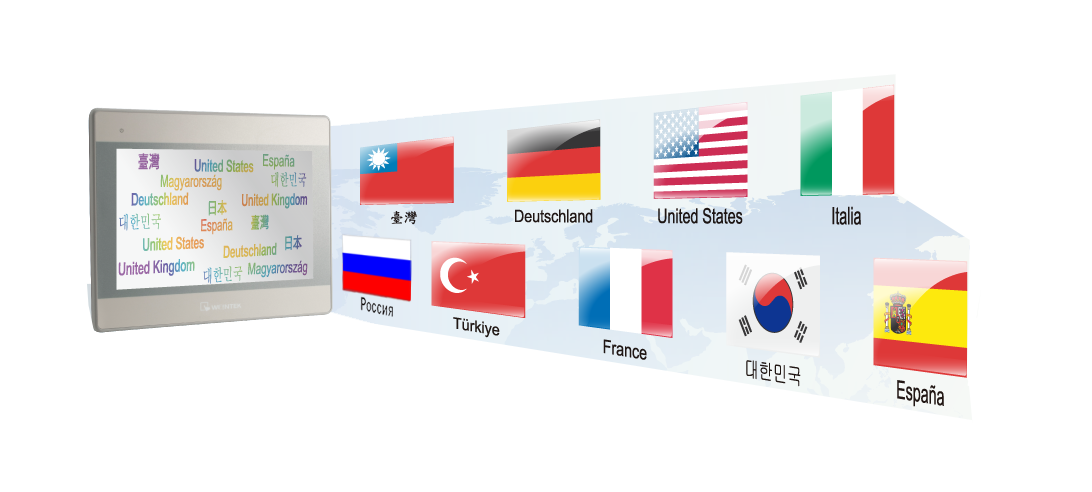 Отображение текстовой информации
Поддержка различных языков, включая русский
На одном экране может отображаться многоязычная информация
Поддержка всех основных шрифтов Windows
Текстовая библиотека поддерживает CSV формат
Пользовательская конфигурация библиотеки надписей
Экспорт/импорт библиотек надписей
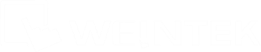 Основные возможности
Расширенная библиотека графических объектов
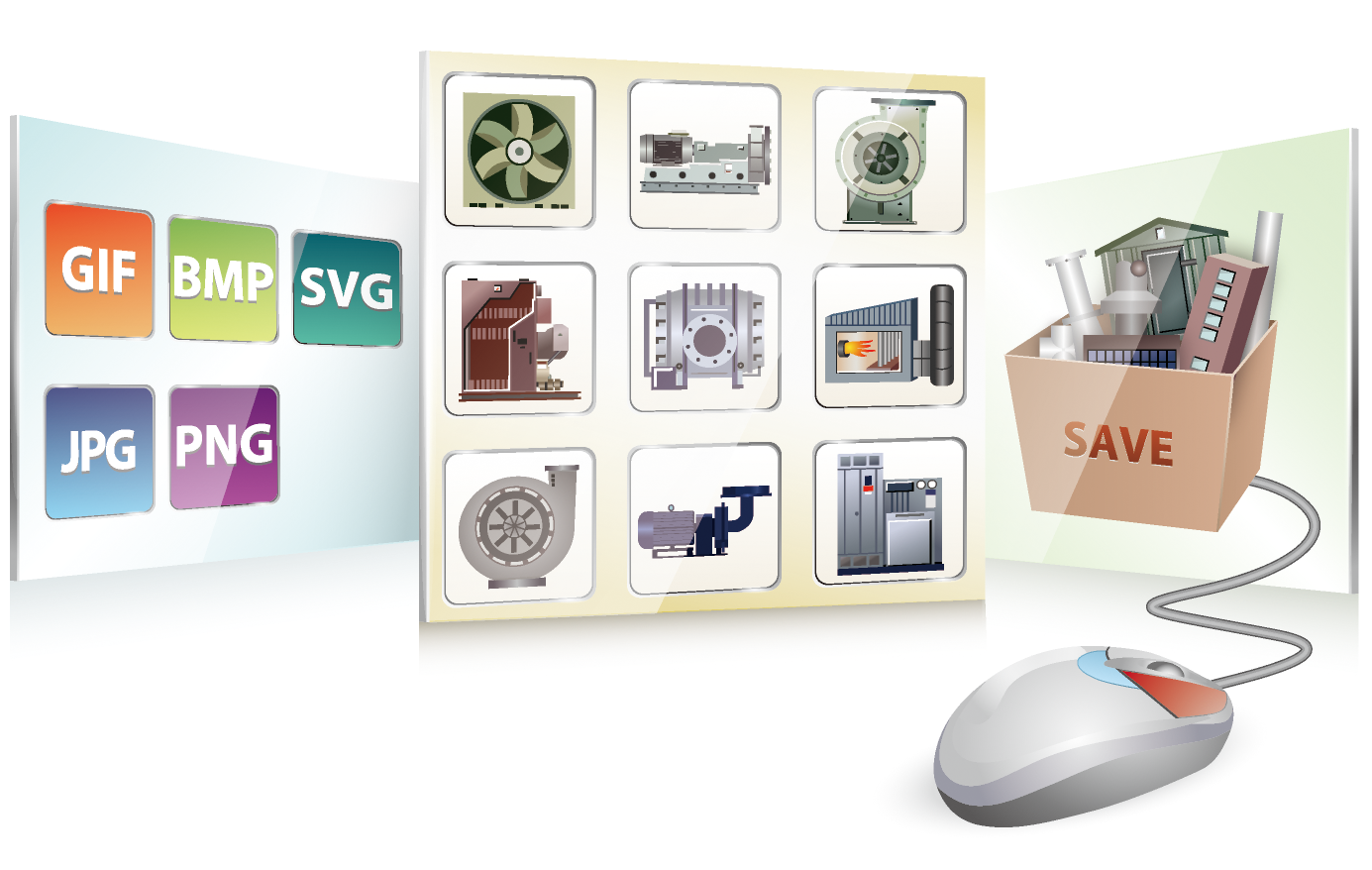 Встроенное большое количество графических объектов высокого качества
Поддержка импорта графических объектов различного типа, включая gif, bmp, jpg, png и др.
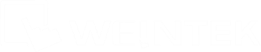 Основные возможности
События и сигналы тревог
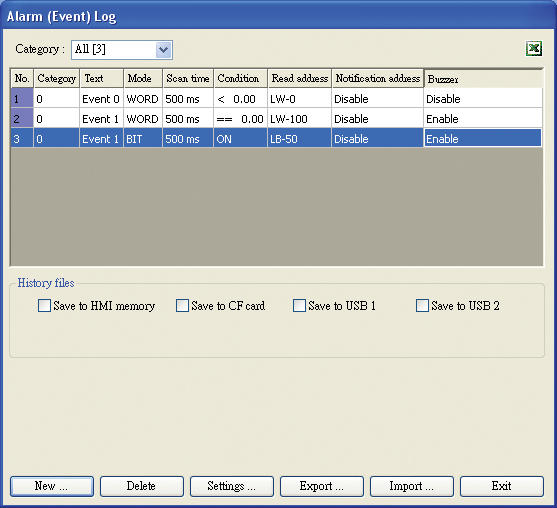 Функция установки классификационного признака событию
Сохранение данных о событиях во внутреннюю и внешнюю память
Импорт и экспорт данных о событиях в файлы Excel
Функция установки приоритета аларму
Отправка сообщения при наступлении события
Звуковой сигнал предупреждения при наступлении события
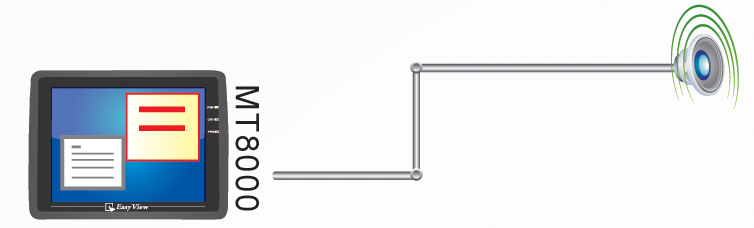 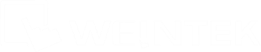 Основные возможности
Уведомления по e-mail
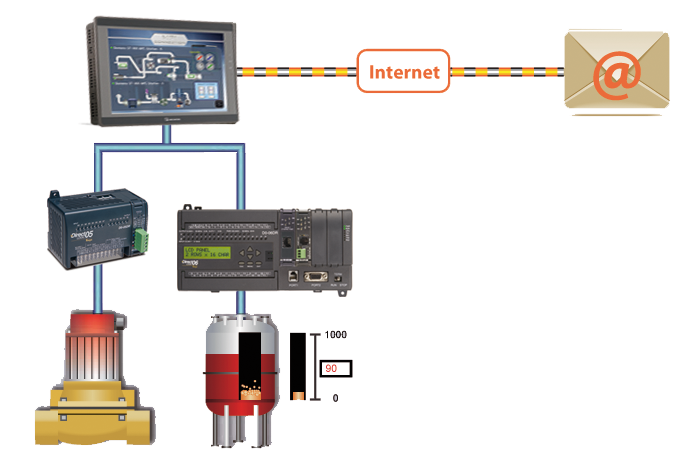 E-mail сообщения дают возможность пользователям оперативно разбираться с возникающими проблемами и накапливать статистическую информацию.
Предустановленные группы абонентов
Подробная информация триггера (настраиваемые предопределенные сообщения с указанием переменных)
Не только аварийное оповещение, но и регулярные отчеты о состоянии
Перегрузка!
Верхняя/нижняя граница!
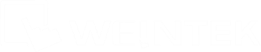 Основные возможности
База данных рецептов
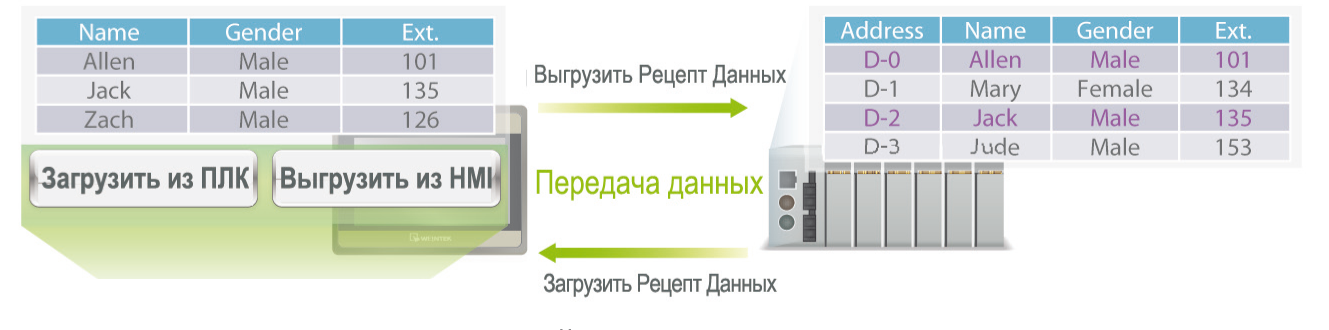 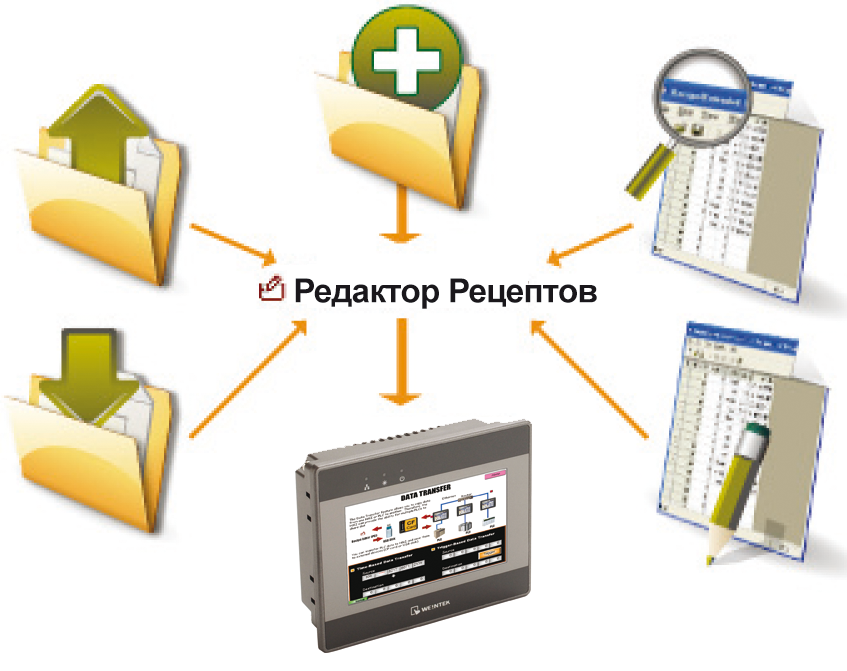 Обеспечение достаточного и безопасного хранения данных рецептов
База данных с рецептами можно создать, редактировать и удалять макросами 
Все записи рецепта можно обновлять в режиме on-line
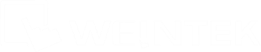 Основные возможности
Мощный инструмент  EasyWatch
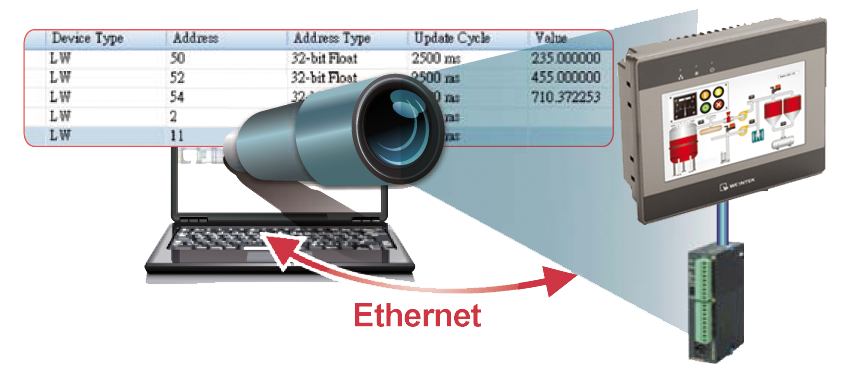 EasyWatch помогает пользователям устанавливать и контролировать адреса HMI и PLC, упрощая настройку, удаленный мониторинг и управление.
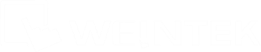 Основные возможности
Мощный редактор макросов и команд
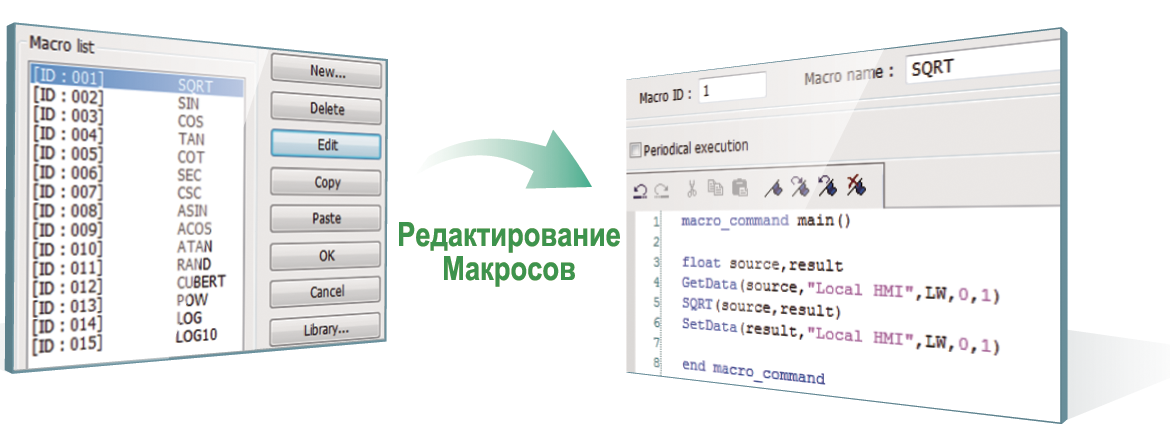 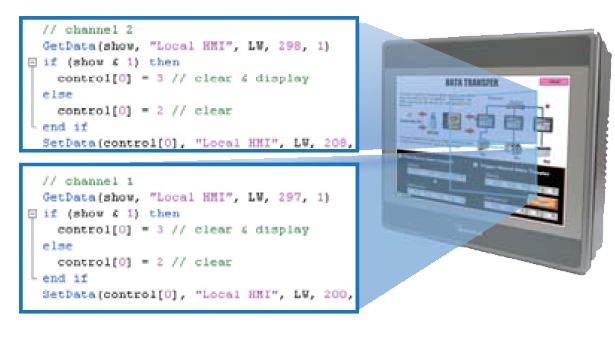 VB Script для написания макросов
Вызов различных подпрограмм и функций 
Два типа циклов: выход по числу циклов и по условию
Макросы поддерживают одномерные массивы
Поддержка математических функций
Пользовательское конфигурирование библиотеки функций
Поддержка открытого протокола
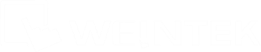 Основные возможности
Улучшенное управление учетными записями
До 14 объектных уровней доступа
До 128 пользовательских учетных записей
Возможности добавления временного учета, настройки приоритета учетной записи и импорта учетных записей пользователей с SD карты или USB значительно повышают гибкость управления учетными записями
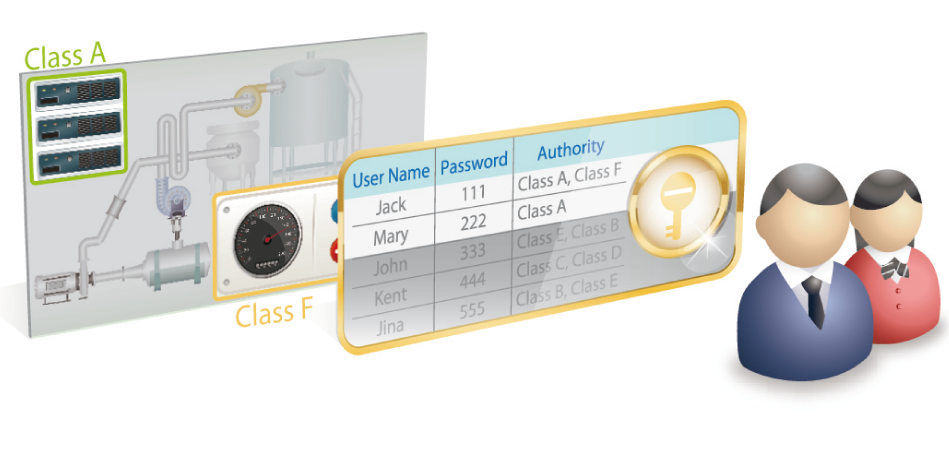 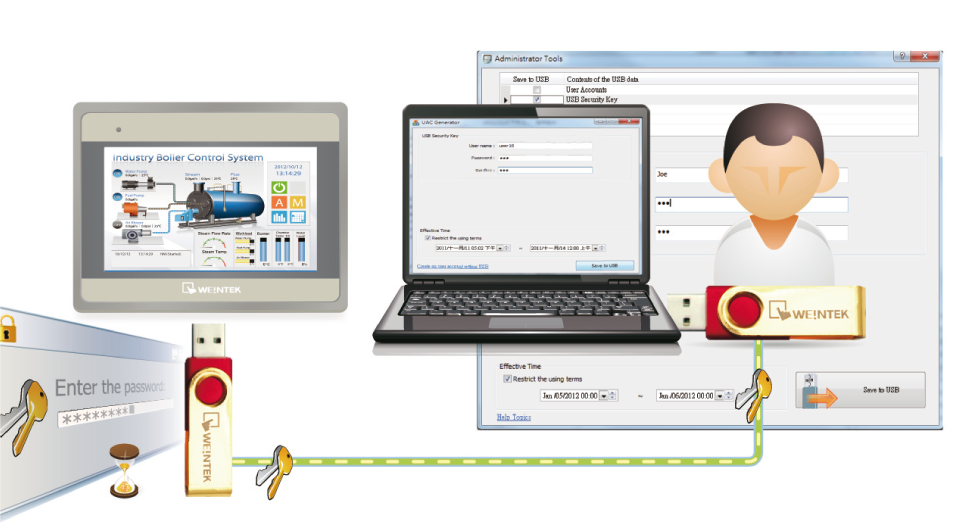 USB-ключ безопасности
Автоматический доступ в HMI после того, как вставлен ваш USB-ключ
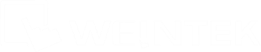 Основные возможности
Отладчик офф-лайн
Вы можете имитировать проект на  ПК без панели и ПЛК
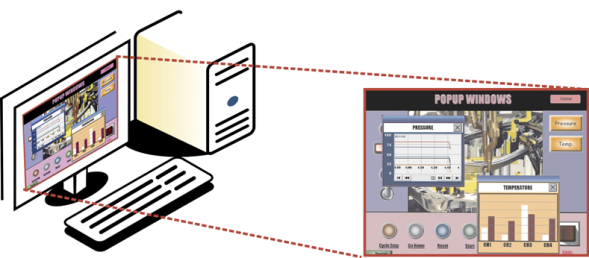 Отладчик он-лайн
Подключите напрямую ПК к ПЛК и считывайте данные из ПЛК
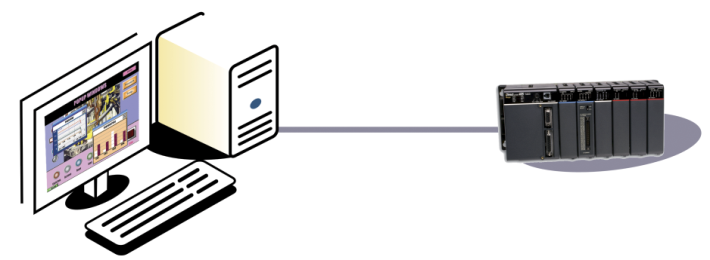 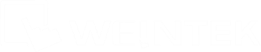 Семейство МТ6000/МТ8000
Общие возможности
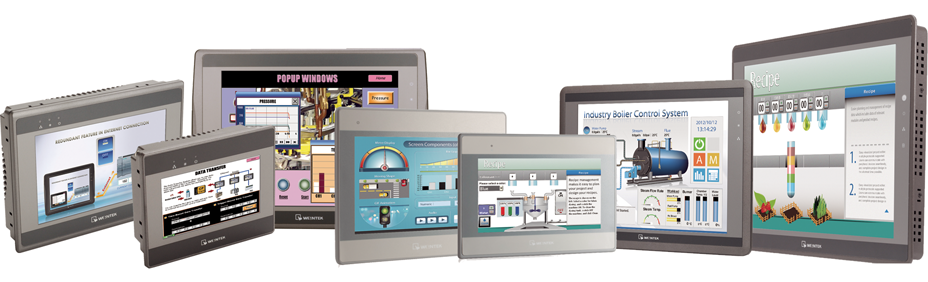 Диагональ экрана от 4.3 до 15”
Мощный RISC-процессор 600кГц (серия iE, iP), 1ГГц (серия XE)
Выполняют сложные анимации и многостраничные переключения
Встраивание в проект информации ПЛК тегов
Защита проекта
Поддержка аппаратных средств расширения через универсальный USB, последовательный и SD интерфейсы
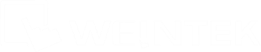 Семейство МТ6000/МТ8000
Серии iE и XE - ультратонкое поколение высокопроизводительного HMI
Ультратонкий форм-фактор
Новый современный дизайн
Мощный процессор Cortex A8 600 МГц (серия iE)/1 ГГц (серия XE)
Встроенный изолированный RS-485 интерфейс (наличие зависит от модели)
Нанесение специального покрытия на печатную плату (кроме MT6070iE)
Обновленное ПО EasyBuilder Pro содержит встроенные теги ПЛК и обеспечивает повышенную безопасность.
Бесшовное обновление MT8000i панелей:
загрузка файла проекта MT8000i без  изменений и  одни и те же размеры выреза под панель.
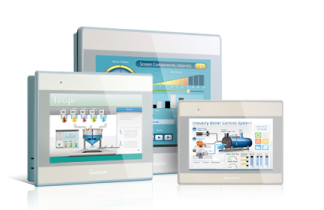 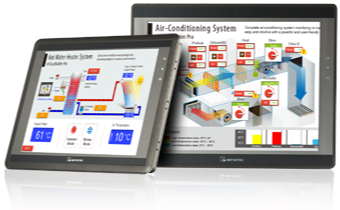 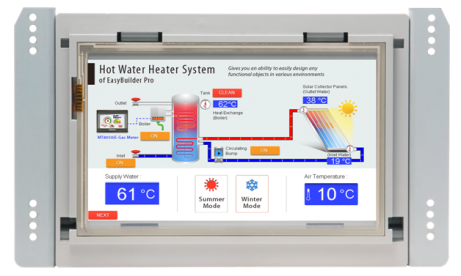 Серия ХЕ     12.1” / 15”
Панели большого размера в алюминиевом корпусе
Серия iE    4.3” / 7” / 10.1”
Панели пластиковом корпусе
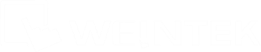 Семейство МТ6000/МТ8000
Основные возможности панелей серий iE и XE
iE-серия 600 МГц
XE-серия 1 ГГц
i-серия 400 МГц
Оснащены мощным процессором Cortex A8
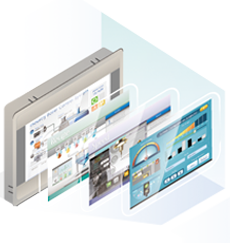 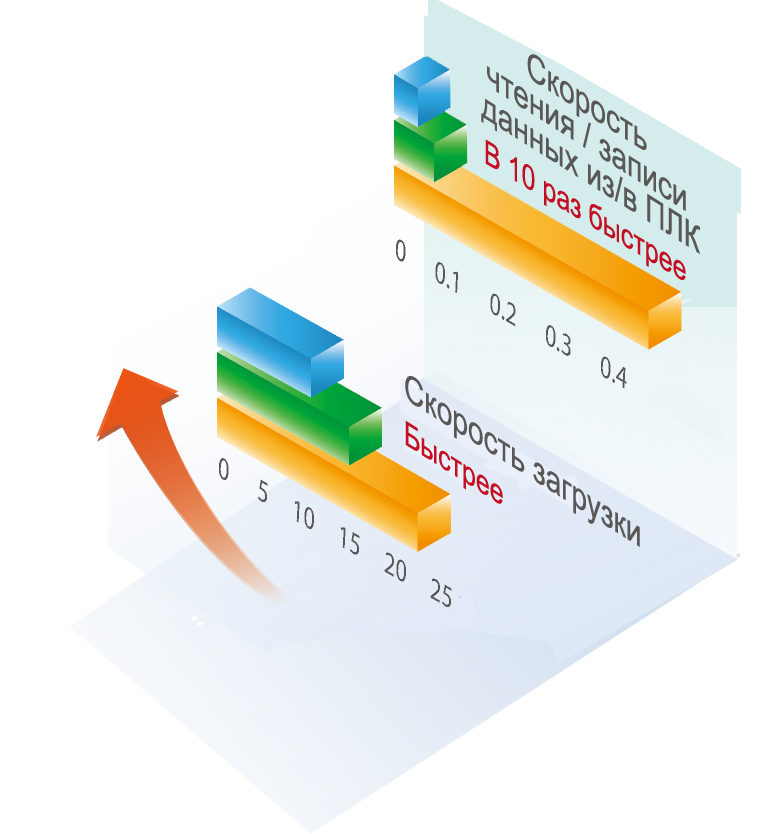 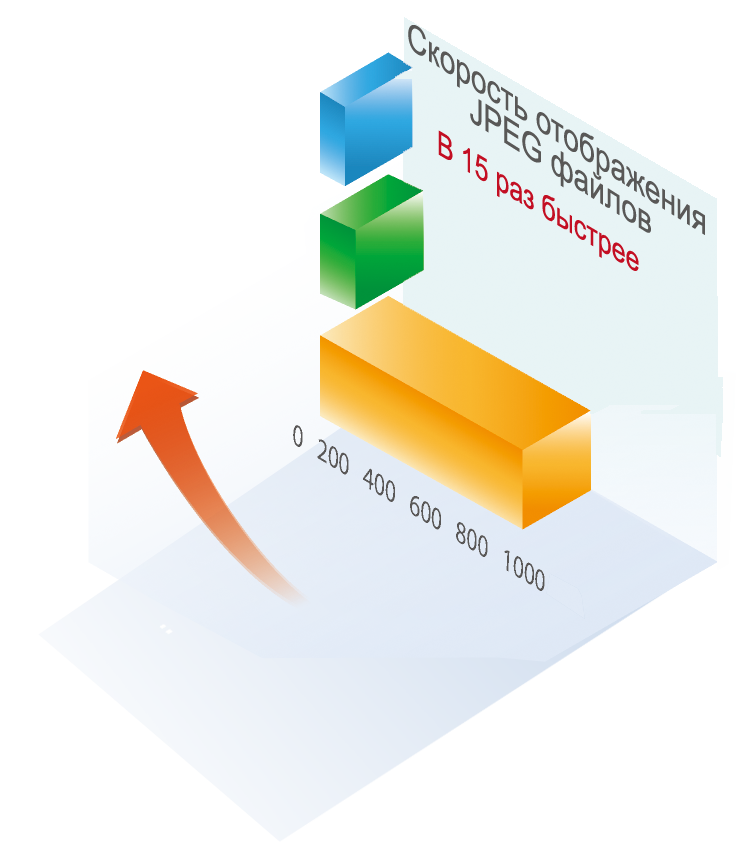 Быстрая 
смена окон
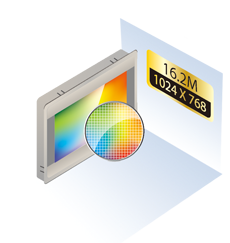 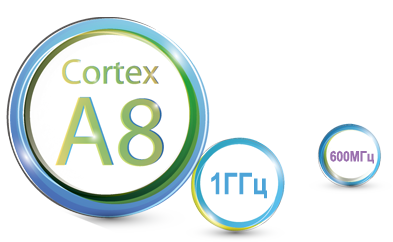 Быстрое отображение
Улучшенные операции
Насыщенные цвета дисплея
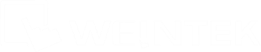 Семейство МТ6000/МТ8000
Основные возможности панелей серий iE и XE
Встроенный изолированный RS-485 порт
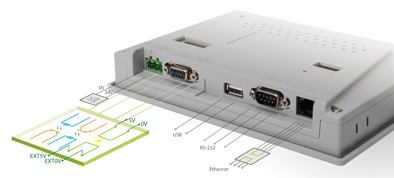 Изолированный порт RS-485 позволяет использовать панели в приложениях со сложной электрической проводкой.
RS-485
(изолированный)
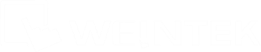 Семейство МТ6000/МТ8000
Основные возможности панелей серий iE и XE
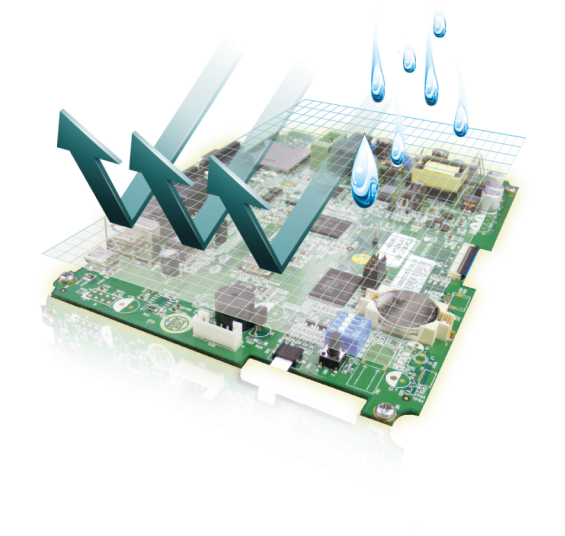 PCB защитное покрытие печатных плат
Специальное покрытие защищает  печатную плату у от коррозии, пыли и воды в любых неблагоприятных условиях.
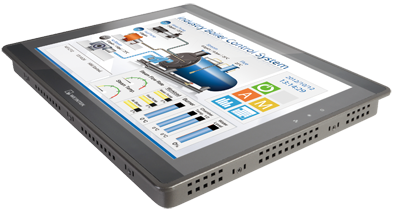 Алюминиевый корпус
Алюминиевый корпус панелей XE-серии обеспечивает надежность HMI в любых сложных условиях.
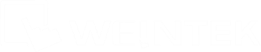 Семейство МТ6000/МТ8000
Основные возможности панелей серий iE и XE
Панель MT8070iER с 
монтажом Rear-Mount
Традиционный монтаж  панели
Панель MT8070iER
монтаж  заподлицо
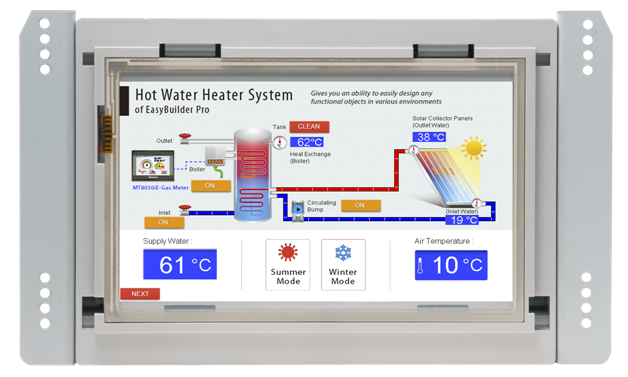 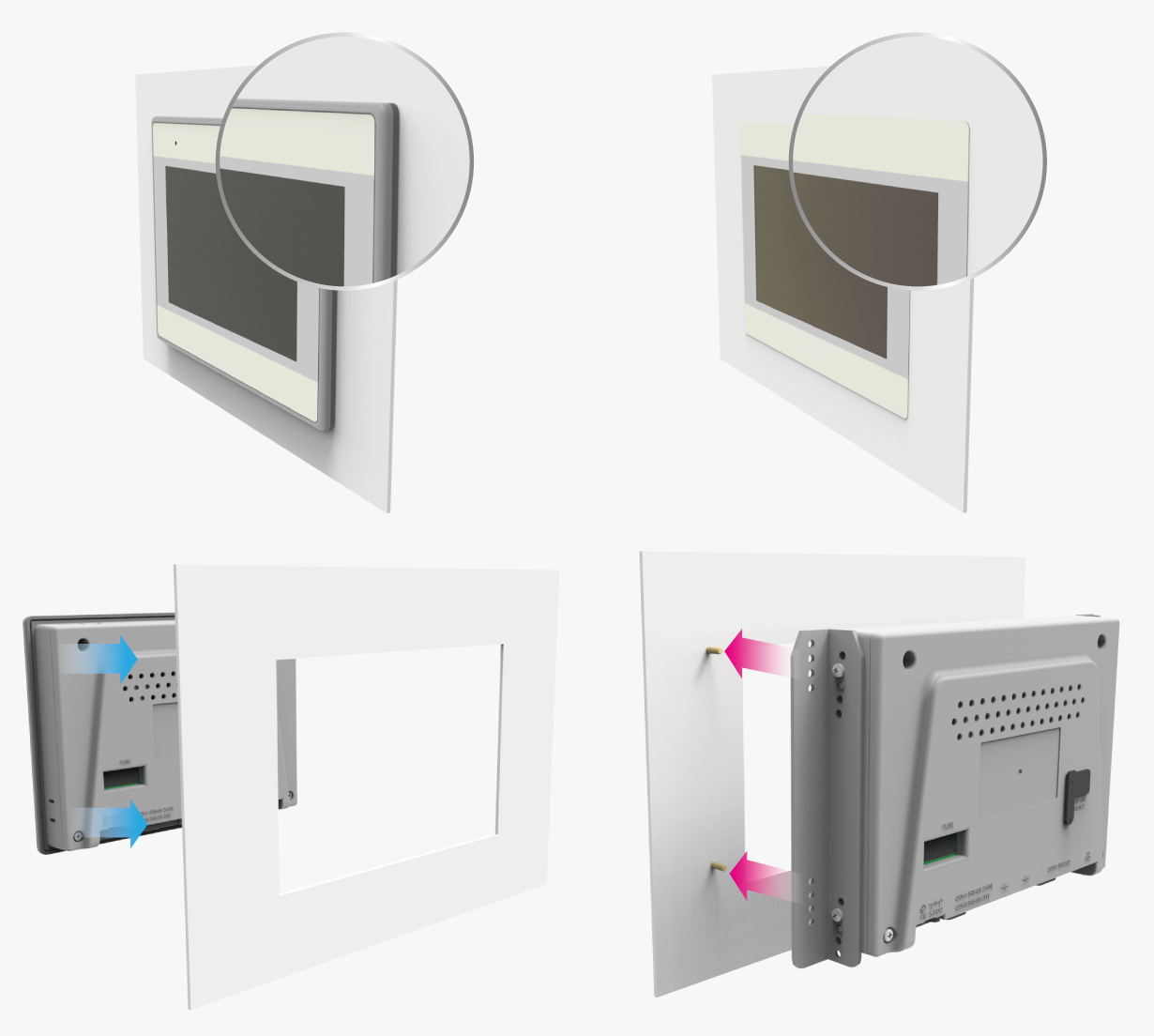 Герметичность и отсутствие выступающих частей на лицевой стенке шкафа 
Никакой грязи на краях и углах
Выбираемые монтажные отверстия под разный размер крепления
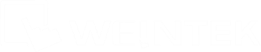 Семейство МТ6000/МТ8000
Сводная таблица панелей серии iE
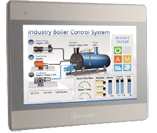 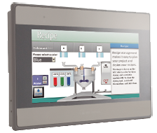 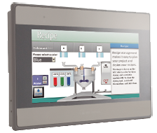 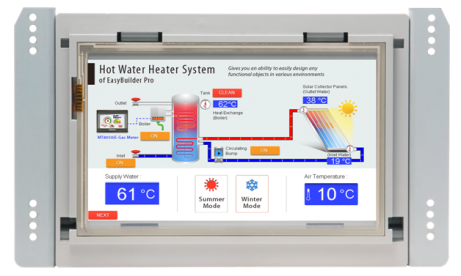 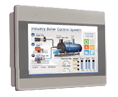 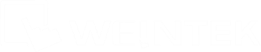 Семейство МТ6000/МТ8000
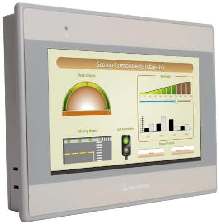 Новая панель MT8073iE с двумя гигабитными Ethernet-портами!
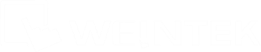 Семейство МТ6000/МТ8000
Панели с экраном 10.1” отвечают самым широким требованиям по разнообразию интерфейса
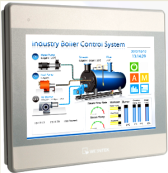 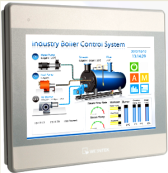 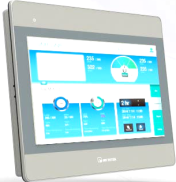 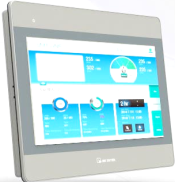 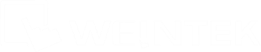 Семейство МТ6000/МТ8000
Сводная таблица панелей серии XE
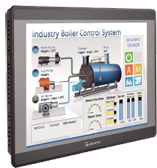 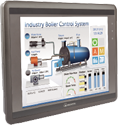 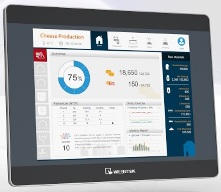 Семейство МТ6000/МТ8000
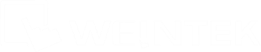 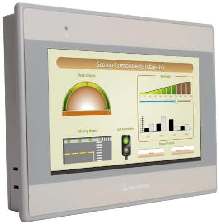 Новая панель MT8092ХE с двумя гигабитными Ethernet-портами!
Семейство МТ6000/МТ8000
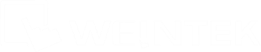 Сводная таблица панелей экономичной серии iP
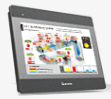 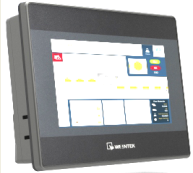 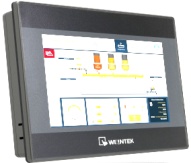 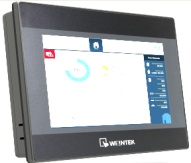 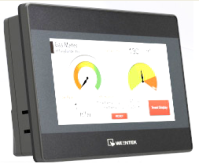 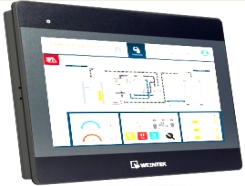 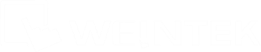 Семейство eМТ3000
Серия eMT - высокопроизводительный HMI с поддержкой широкого спектра протоколов коммуникации
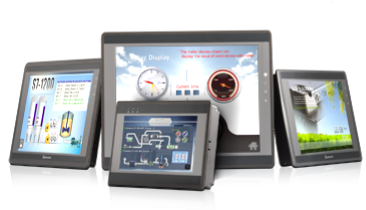 Мощный процессор Cortex A8 800 МГц 
Разнообразные интерфейсы ввода/ вывода: последовательные порты, USB, слот для SD карт, Ethernet, CAN bus, видео вход
Поддерживают протоколы CANopen, BacNET/IP и MPI/PPI соединения с множеством устройств
Изолированный вход 24 В постоянного тока
Изолированная шина RS485/CAN 
Поддержка широких возможностей конфигурирования и управления по сети с удаленных станций
Степень защиты лицевой панели IP65/IP66
ПО EasyBuilder Pro с улучшенными инструментами управления аккаунтами,  дружественной Macro Library, USB Security Key, EasyWatch для контроля над адресами ПЛК и HMI, электронной почтой, а также объектами рецептуры, сделанными в формате БД
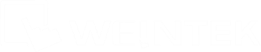 Семейство eМТ3000
Сводная таблица панелей серии eMT
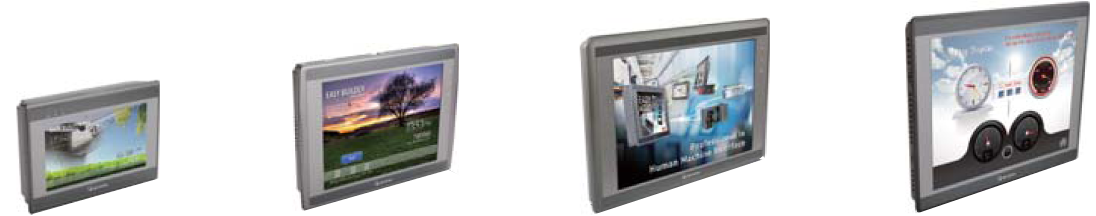 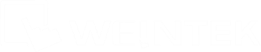 Семейство eМТ3000
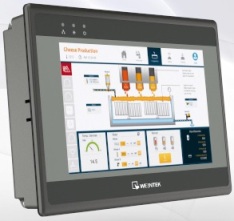 Новая панель eMT3070B!
Машинный TV интерфейс
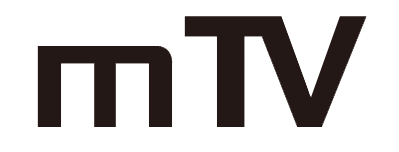 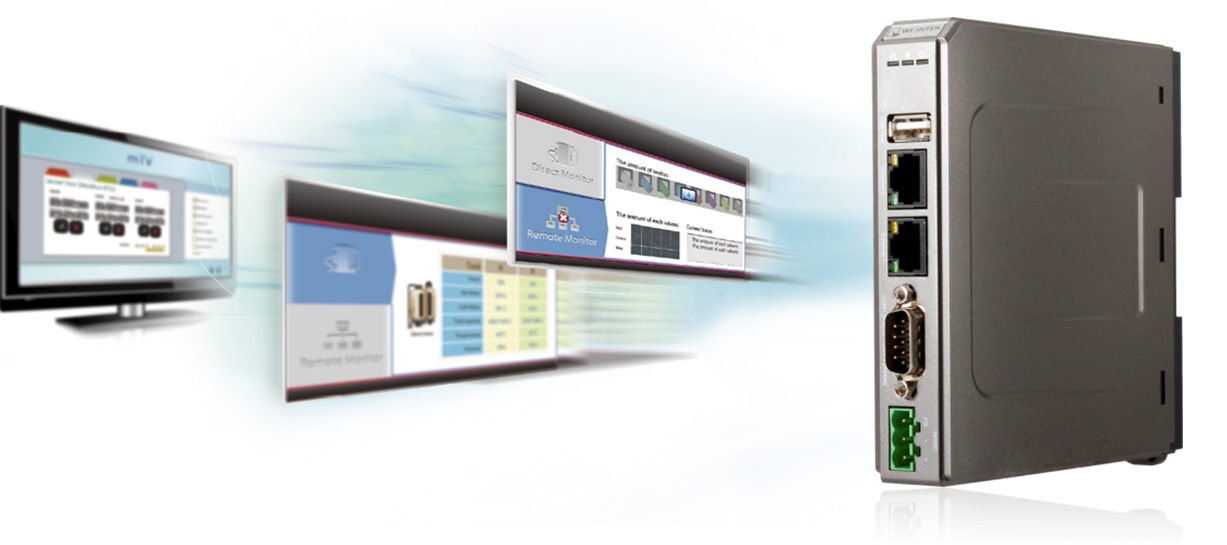 Выход HD 720p высокого разрешения HDMI
Один Gigabit Ethernet порт
Встроенная Flash память 256Mб
Слот SD Card для расширения памяти
Один порт USB Хост
Поддержка MPI 187.5K
Внутренняя изоляция питания
Безвентиляторный компактный дизайн с монтажом на DIN-рейку
Машинный TV интерфейс mTV - принципиально новое решение в области HMI, позволяющее отображать рабочий проект на сколь угодно больших мониторах или телевизионных экранах с HDMI интерфейсом.
Машинный TV интерфейс
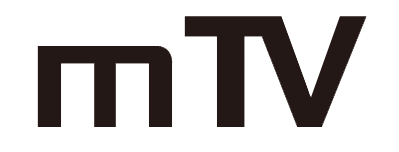 Традиционная архитектура HMI
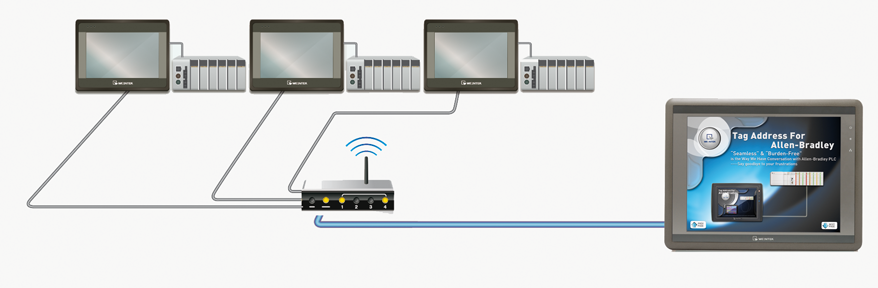 HMI Большой сенсорный экран
Ethernet
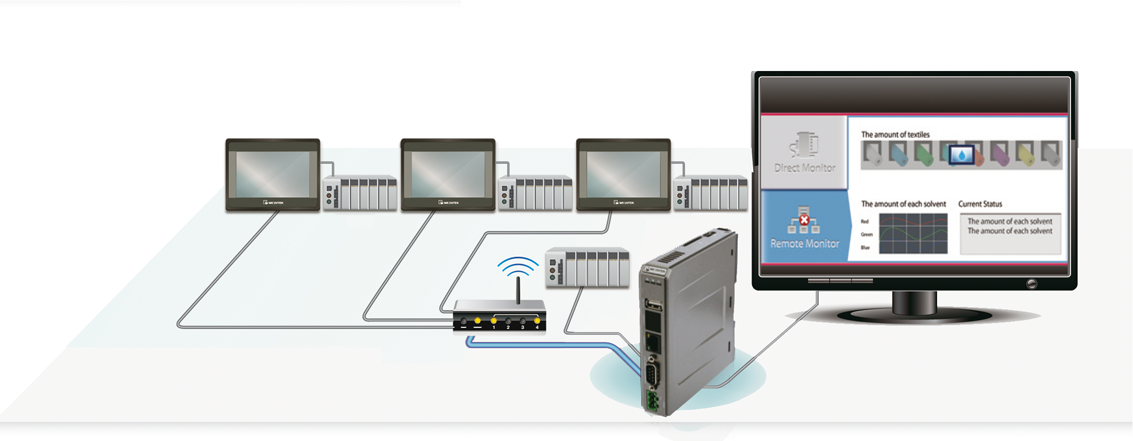 Архитектура mTV
Более широкое видение
TV Любой размер
Ethernet
mTV  (интерфейс HDMI)
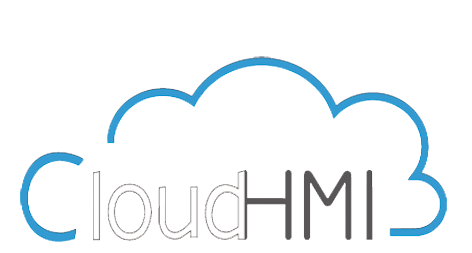 HMI с облачной технологией
cMT – серия устройств с инновационной архитектурой человеко-машинного интерфейса (HMI) клиент/сервер, использующая «облачную» технологию.
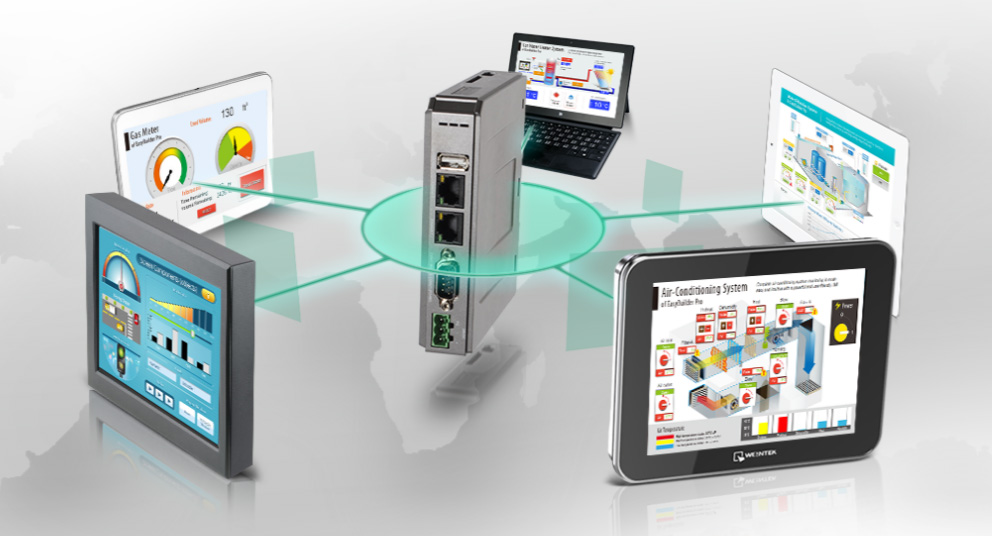 Процессорный модуль панели не привязан к дисплею, а является отдельным серверным устройством. При подключении ПЛК оно осуществляет преобразование протоколов, регистрацию данных и событий, выполняет рецептуру, макрокоманды, обслуживает базу данных и т.д.
Функции визуализации берет на себя сетевой компьютер, мобильная панель оператора или планшет на базе iOS / Android.
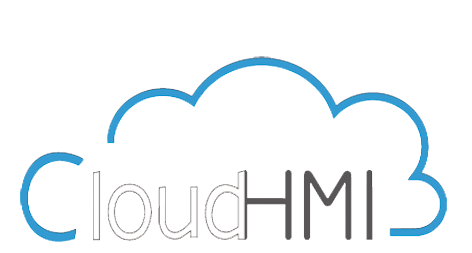 HMI с облачной технологией
Архитектура удаленного доступа
Архитектура HMI клиент/сервер – это высокая гибкость и значительное улучшение эффективности работы
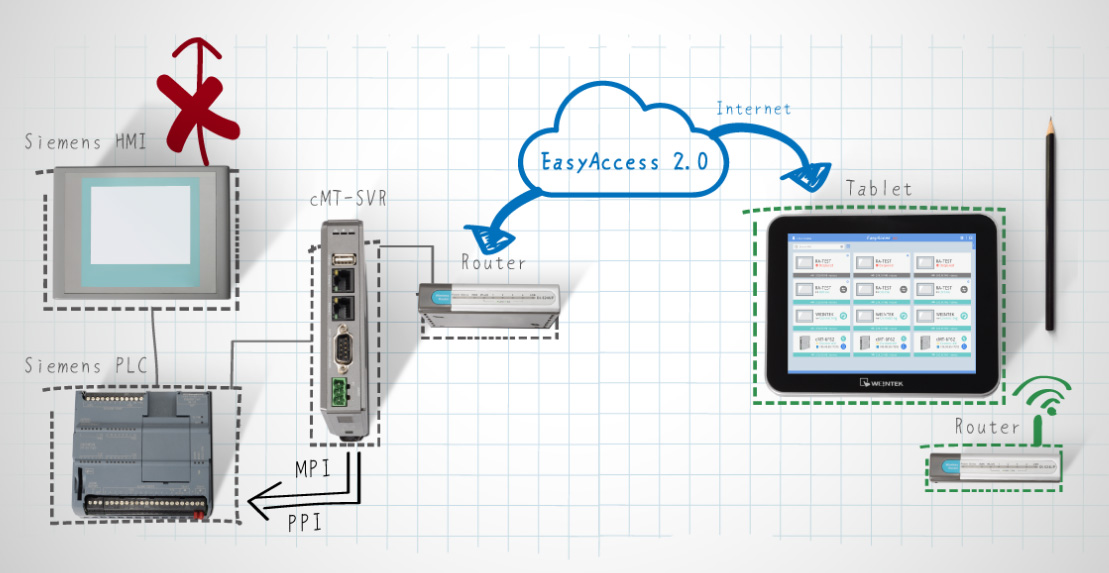 С помощью технологии удаленного доступа, операторы могут дистанционно диагностировать рабочее состояние оборудования без непосредственного присутствия на месте.
HMI с облачной технологией
4 ключевых решения:
1. Возможность быстрого построения IIoT окружения с помощью интеллектуального коммуникационного шлюза с функциями обработки данных HMI (cMT-G01)
2. Возможность управлять технологическим процессом и одновременно контролировать выполнение сторонних приложений, таких как: MS Office, PDF Reader, медиаплеер и др. (cMT-SVR и cMT-iPC10/cMT-iPC15)
3. Возможность свободного размещения и гибкой настройки для управления человеко-машинным интерфейсом (cMT-SVR и CMT-iV5)
4. Возможность использовать операторскую панель в качестве сервера человеко-машинного интерфейса (cMT3090 / cMT3151)
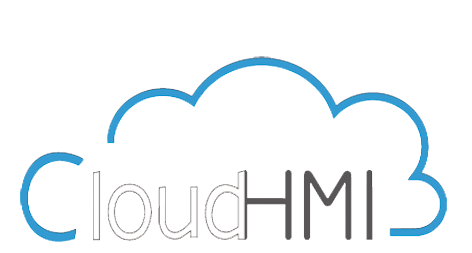 HMI с облачной технологией
cMT-G01
Мощный процессор 600 МГц Быстрая загрузка - 13,8 сек.  Высокая скорость обработки данных:
100 слов за 4,9 сек.
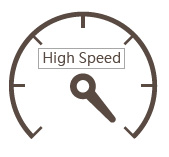 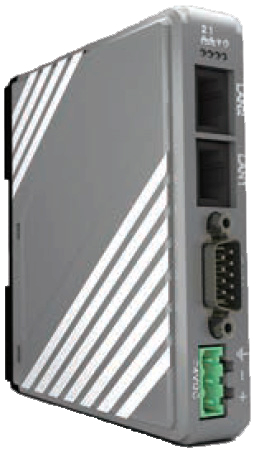 Два порта Ethernet 
(2 x RJ-45)Высокая скорость передачи данных. Гарантия надежности.
Две независимые друг от друга сети
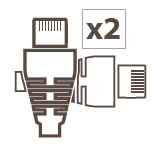 Стандартные протоколы связи IIoT
OPC UA Клиент/сервер – поддержка широкого спектра различных платформ.
MQTT – простота обмена сообщениями посредством публикаций/подписки
Безопасная передача данных
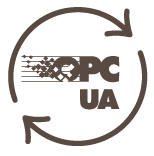 Протокол связи промышленного стандарта
Modbus TCP/IP – возможность подключить к шлюзу свыше 300 различных устройств
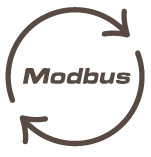 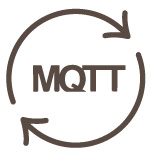 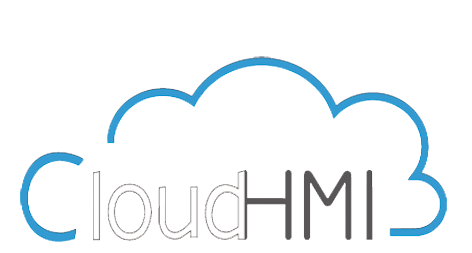 HMI с облачной технологией
cMT-SVR
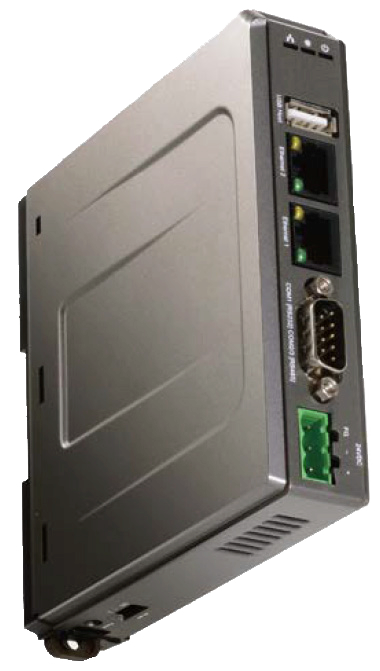 Мощный процессор 600 МГц Быстрая загрузка - 13,8 сек.  Высокая скорость обработки данных:
100 слов за 4,9 сек.
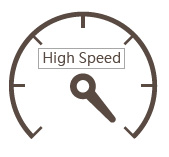 Два порта Ethernet 
(2 x RJ-45)Высокая скорость передачи данных. Гарантия надежности.
Две независимые друг от друга сети
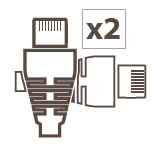 Беспроводнойадаптер 3G/4G ключ
Портативное устройство, задействующее USB-порт, для подключения человеко-машинного интерфейса к сети 3G
Отличнаякоммуникабельность
Поддержка протокола Modbus позволяет подключать к серверуcMT-SVR более чем 300 различных видов контроллеров
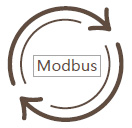 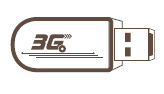 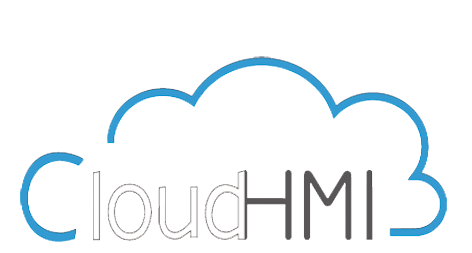 HMI с облачной технологией
cMT-iPC10/cMT-iPC15
Высокая производительность процессора
Двухъядерный процессор 1,75 ГГц64-битная архитектура Intel HD GraphicsСкорость отображения - 6,39399 Мпикс/с
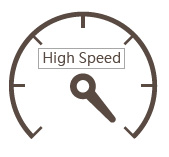 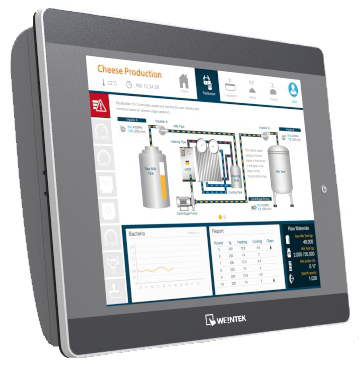 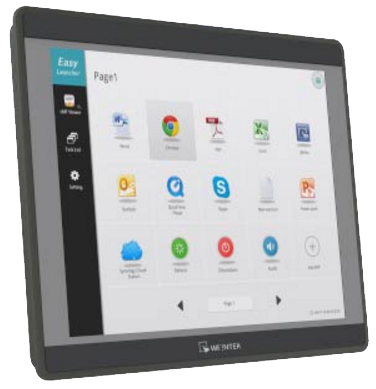 Дисплей высокого разрешения1024x768 точек9.7 дюймов /15 дюймов
Возможность наслаждаться отличным качеством картинки
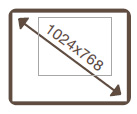 Большая вычислительная
мощность
Флеш-память 32 ГБОперативная память 4 ГБОбеспечивают превосходную производительность и мультизадачность 
в различных промышленных средах
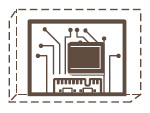 Интерфейс высокоскоростной передачи данных USB 3.0480 Мбит/с USB 2.05 Гбит/с USB 3.0
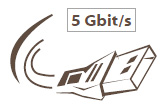 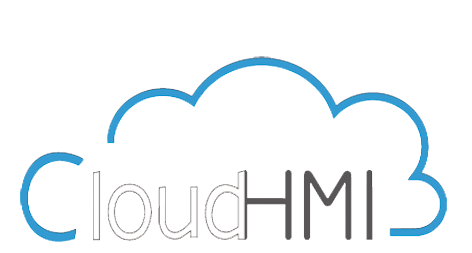 HMI с облачной технологией
cMT-iV5
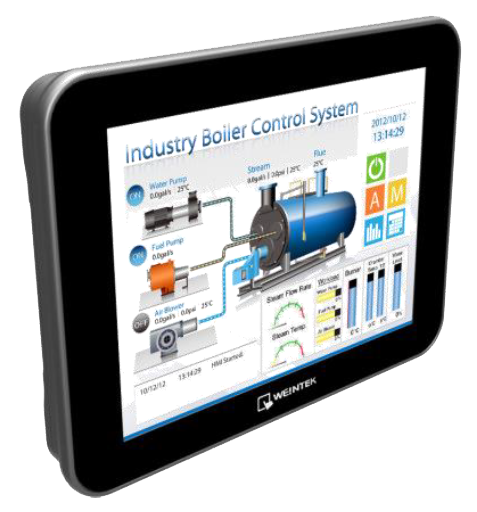 Высокаяпроизводительность
Двухъядерныйпроцессор 1 ГГцОперативная память 1 ГБ
Отображение файла JPG2 Мб/ 10 стр. за 1,3 сек.Отличная графическая производительность
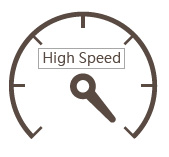 Емкостный тип дисплея
Закаленное стеклоМульти-сенсорный экранделает эксплуатацию 
HMI-устройств чрезвычайно простой и удобной
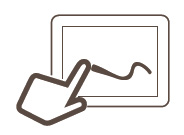 Дисплей высокого разрешения
1024x768 точек9,7 дюймов
Возможность наслаждатьсяотличным качеством изображения.
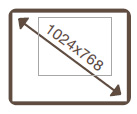 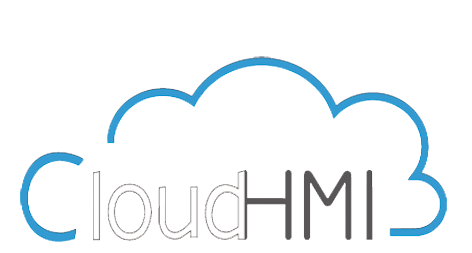 HMI с облачной технологией
cMT3090/cMT3151
Высокая производительность процессора
Двухъядерный процессор 1 ГГц
Быстрая загрузка - 9,48 сек. Скорость обработки данных – 100 слов за 3,7 сек. Отображение файла JPG 2 Мб/ 10 стр. - 0,9 сек.
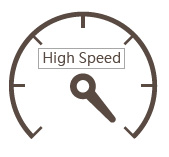 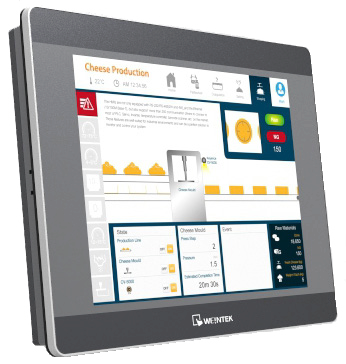 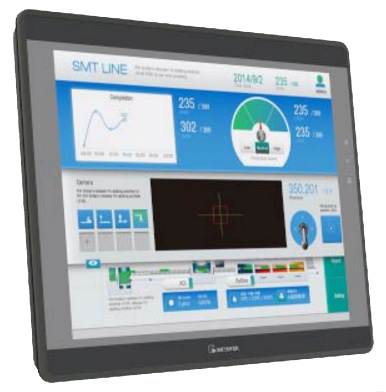 Большая вычислительная мощность
Флеш-память 4 ГБ 
Оперативная память 1 ГБ
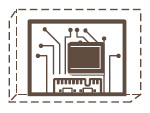 Два порта Ethernet 
(2 x RJ-45)Высокая скорость передачи данных. Гарантия надежности.
Две независимые друг от друга сети
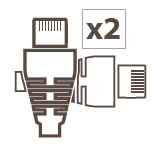 Стандартный протокол связи IIoT
Клиент/сервер MQTT & OPC UA
связь между локальными машинами и системами управления верхнего уровня, одновременно с мониторами и передачей данных
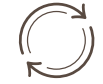 Дисплей высокого разрешения
1024x768 точек    
15 дюймов 
Возможность наслаждаться отличным качеством изображения
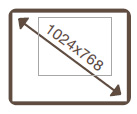 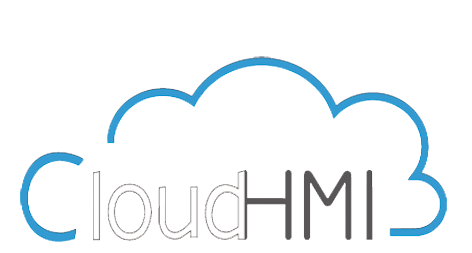 Мобильное решение
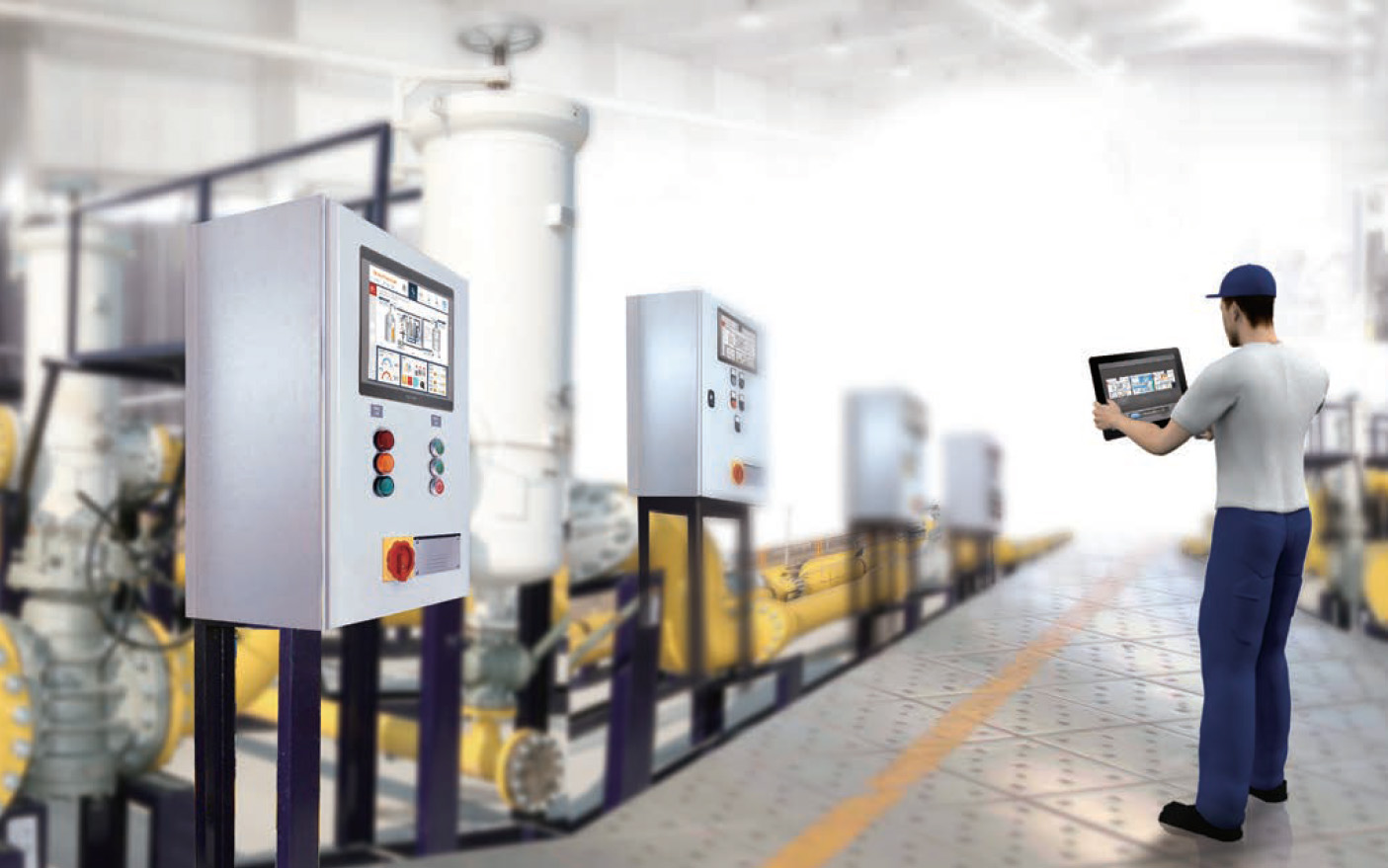 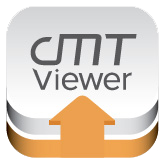 cMT Viewer, запущенное на iPad или Android-планшете, позволяет контролировать рабочее состояние машины (независимо от ее расположения на участке), с непосредственным доступом к информации в режиме реального времени (изменения контролируемых параметров, сигналы тревоги и оповещения)
Поддержка
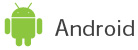 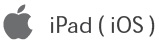 Функции визуализации полностью интегрированы в iPad при помощи мощного ПО CloudHMI, которое можно бесплатно скачать с App Store.
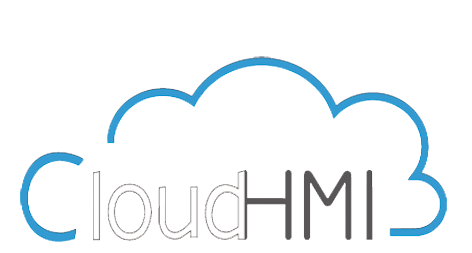 Удаленное решение
EasyAccess 2.0 позволяет получить доступ к удаленным HMI-устройствам из любой точки мира
«Сквозное» управлениеВыполнение контроллером программы (на языкерелейно-контактной логики)для изменения параметровудаленного ПЛК
cMT ViewerКонтроль и управление 
удаленным проектом (в средеEasyBuilder), используя 
приложение cMT Viewer
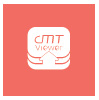 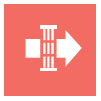 VNCСамое функциональноеприложение для дистанционного управления, работающее по протоколу RFB
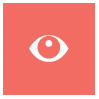 УправлениеHMI-устройствомУправление Вашим человеко-машинным интерфейсом при помощи веб-системы EasyAccess 2.0
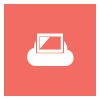 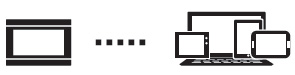 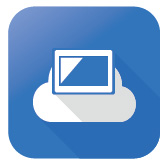 Запустите приложениеEasyAccess 2.0 на своем ПК,панельном ПК, ноутбуке,IPad или Android-планшете
Подключение к ВашимHMI-устройствам.(cMT-3151/ cMT-SVR)
Компания ПЛКСистемы – официальныйдистрибьютор Weintek  в России и СНГ
Предоставляет полный спектр услуг по выбору, поставке, техническому обслуживанию и ремонту продукции Weintek:
Полная информация о продукции и обновленное бесплатное ПО на сайтах www.plcsystems.ru  и www.weintek.ru 
Гибкая система скидок для покупателей  
Поставка со склада или под заказ в сокращенные сроки
Гарантия на техническую поддержку и ремонт на 1 год
Постгарантийное обслуживание  
Бесплатные консультации специалистов  по телефонам:  +7(800)707-18-71 (звонок бесплатный) и (499)707-18-71 или 
     e-mail: info@plcsystems.ru
Передача (или продажа по льготной цене) демообразцов
Имя Отчество Фамилия
СПАСИБО ЗА ВНИМАНИЕ
info@plcsystems.ru
www.plcsystems.ru

Тел.: 	 8(800) 707-18-71 (бесплатный), +7(499) 707-18-71 
 
Факс:	+7 (495) 490-24-62